Механизмы вовлечения общественно-деловых объединений и участия представителей работодателей в принятии решений по вопросам управления развитием образовательной организации
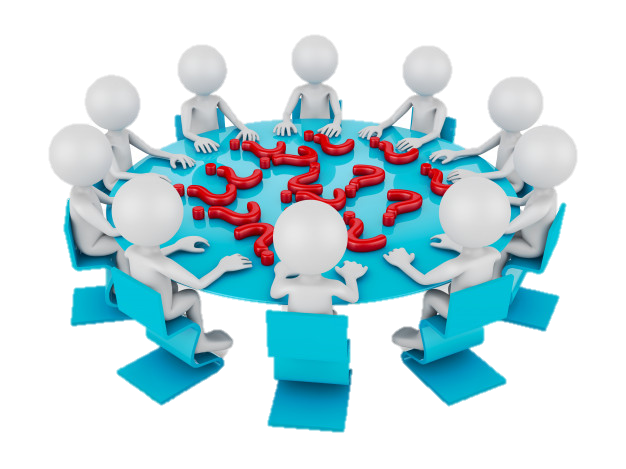 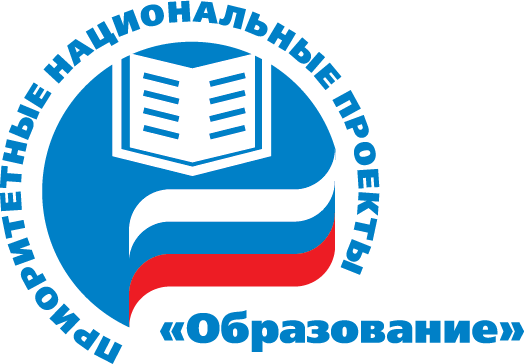 Национальный проект «Образование»
К 2024 году не менее чем в 70% общеобразовательных организаций реализуются механизмы вовлечения общественно-деловых объединений и участия представителей работодателей в принятии решений по вопросам управления развитием общеобразовательной организации
ФЗ РФ «Об образовании в Российской Федерации»
Статья 26 Управление образовательной организацией

4. В образовательной организации формируются коллегиальные органы управления, к которым относятся общее собрание (конференция) работников образовательной организации (в профессиональной образовательной организации и образовательной организации высшего образования) - общее собрание (конференция) работников и обучающихся образовательной организации), педагогический совет (в образовательной организации высшего образования - ученый совет), а также могут формироваться попечительский совет, управляющий совет, наблюдательный совет и другие коллегиальные органы управления, предусмотренные уставом соответствующей образовательной организации.
МИНИСТЕРСТВО ПРОСВЕЩЕНИЯ РОССИЙСКОЙ ФЕДЕРАЦИИ РАСПОРЯЖЕНИЕ от 27 декабря 2019 года N Р-154
Об утверждении методических рекомендаций по механизмам вовлечения общественно-деловых объединений и участия представителей работодателей в принятии решений по вопросам управления развитием образовательной организации, в том числе в обновлении образовательных программ
Приложение №1
Методические рекомендации по механизмам вовлечения общественно деловых объединений и участия представителей работодателей в принятии решений по вопросам управления развитием общеобразовательных организаций и организаций дополнительного образования детей, в том числе в обновлении образовательных программ
Ключевые направления  работы
создание благоприятной среды для развития обучающихся образовательных организаций;
формирование эффективных механизмов управления образовательной организацией на принципах коллегиальности, обеспечение участия социальных партнеров в этом процессе, а также внедрение в образовательных организациях управленческих практик социальных партнеров.
Принципы
взаимная заинтересованность;
соответствие деятельности социального партнера реализуемым в ОО образовательным программам, а также иным направлениям деятельности ОО.
ЭТАПЫ ВОВЛЕЧЕНИЯ СОЦИАЛЬНЫХ ПАРТНЕРОВ В УПРАВЛЕНИЕ ОО
Поиск и принципы отбора потенциальных партнеров
Определение направлений совместной деятельности и совместное планирование
Организационное обеспечение совместной деятельности
Организационное обеспечение совместной деятельности
Внешний
 контур
Внутренний
 контур
взаимодействующего с другими организациями
привлечение социальных партнеров в управление образовательной организации в части принятия ключевых решений, связанных с функционированием образовательной организации
Социальные партнёры, участвующие в управлении ОО
Формы коллегиального управления
УПРАВЛЯЮЩИЙ
 СОВЕТ (9 ОУ)
ПОПЕЧИТЕЛЬСКИЙ
СОВЕТ
НАБЛЮДАТЕЛЬНЫЙ СОВЕТ (2 ДОУ)
Условия, обеспечивающие эффективность работы
деятельность направлена на принятие решений, а не на выполнение экспертно-консультативных функций 
равноправное участие представителей учредителя, общественно-деловых объединений, представителей работодателей, предприятий, вузов и научных организаций, родителей
ведущее участие в разработке документов стратегического планирования развития образовательной организации;
включенность в реализацию основных направлений управления образовательной организацией: целеполагание и планирование, организация деятельности, контроль и рефлексия результатов, а также в отдельных случаях применение управленческого опыта и подходов, используемых социальными партнерами;
высокий авторитет председателя и членов коллегиального органа управления.
Стратегические важные группы задач, для решения которых целесообразно взаимодействие образовательных организаций и представителей социальных партнеров по вопросам управления образовательной организацией
Позиционирование и формирование имиджа образовательной организации в социальной среде.
Формирование коммуникационных каналов, по которым общественность может узнать о деятельности образовательной организации, ее достижениях на условиях периодичности информирования о позитивных изменениях.
 Социально значимые вопросы развития территории, на которой расположена образовательная организация: организация спортивно оздоровительной деятельности, культурно-массовых мероприятий, волонтерства и др.;
4 Участие в социальных проектах организаций социальных партнеров: в том числе помощь различным категориям граждан, нуждающимся в социальной поддержке, участие в экологических, природо- и культуроохранных и других проектах.
 5. Участие в разработке локальных актов образовательной организации, включая документы стратегического планирования, программу развития образовательной организации.
6. Материально-техническое оснащение и финансовое обеспечение образовательной организации под обновленные образовательные программы в форме спонсорской помощи или благотворительности в соответствии с законодательством Российской Федерации.
7.  Рассмотрение жалоб и заявлений обучающихся, их родителей (законных представителей) на действия (бездействие) педагогического и административного персонала образовательной организации.
8. Принятие решения об исключении обучающегося из образовательной организации.
9. Внесение учредителю предложений о поощрении работников и руководителя образовательной организации.
10. Разработка решений по результатам процедур независимой оценки качества образования.
 11. Утверждение сметы расходования средств, полученных образовательной организацией от уставной приносящей доходы деятельности и из иных внебюджетных источников;.
12. Управление образовательной организацией в рамках полномочий коллегиального органа управления на условиях превентивности, предотвращения ошибок с использованием методов проектного управления, мотивационного менеджмента.
Направления взаимодействия ОО и партнёров
обновление содержания основных и дополнительных общеобразовательных программ, форм внеурочной деятельности с учетом особенностей и потребностей
организационно-методическое сопровождение социальными партнерами педагогов образовательной организации с применением методов проектного управления, в том числе путем вовлечения обучающихся и педагогов образовательных организаций в реализацию реальных проектов социальных партнеров
Направления взаимодействия ОО и партнёров
привлечение представителей социальных партнеров для проведения тематических уроков, лекций, бесед и других форм урочной и внеурочной работы, включая наставничество в соответствии с Методологией наставничества обучающихся для организаций, осуществляющих образовательную деятельность по общеобразовательным, дополнительным общеобразовательным программам организация профориентационной деятельности, в том числе профессиональных и социальных проб для обучающихся;
проведение обучающих мероприятий для педагогических работников образовательных организаций на базе организаций социальных партнеров
развитие материально-технического оснащения образовательных организаций, разработка планов,  проектирование образовательных пространств